Solubility
Term 2 Weeks 1-2
Chromatography
Stationary vs Mobile phases

Separation of mixtures using differential polarities

Techniques: 
Paper chromatography
Thin Layer Chromatography (TLC)
Gas Chromatography (GC)
High Performance Liquid Chromatography (HPLC)
Chromatography
Solute dissolves in solvent

Chemicals will adsorb to a surface (stationary phase) and desorb into a solvent (mobile phase) at different rates.

“Like dissolves Like”, “like likes like” – use for reference NOT for explanation
Paper and Thin Layer Chromatography (TLC)
Paper stationary phase is water bound to cellulose thus very polar.

TLC stationary phase is silica thus very polar.

Retention factor (Rf) = solute / solvent
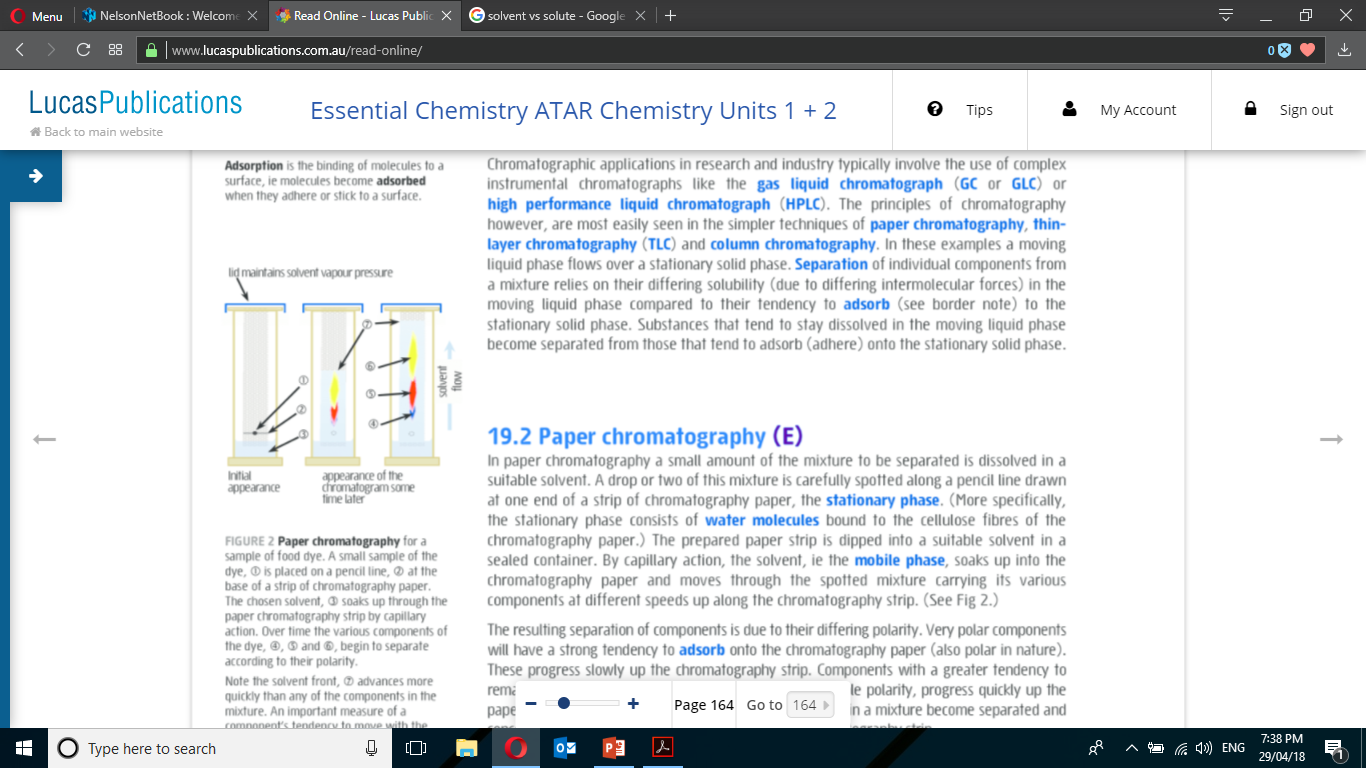 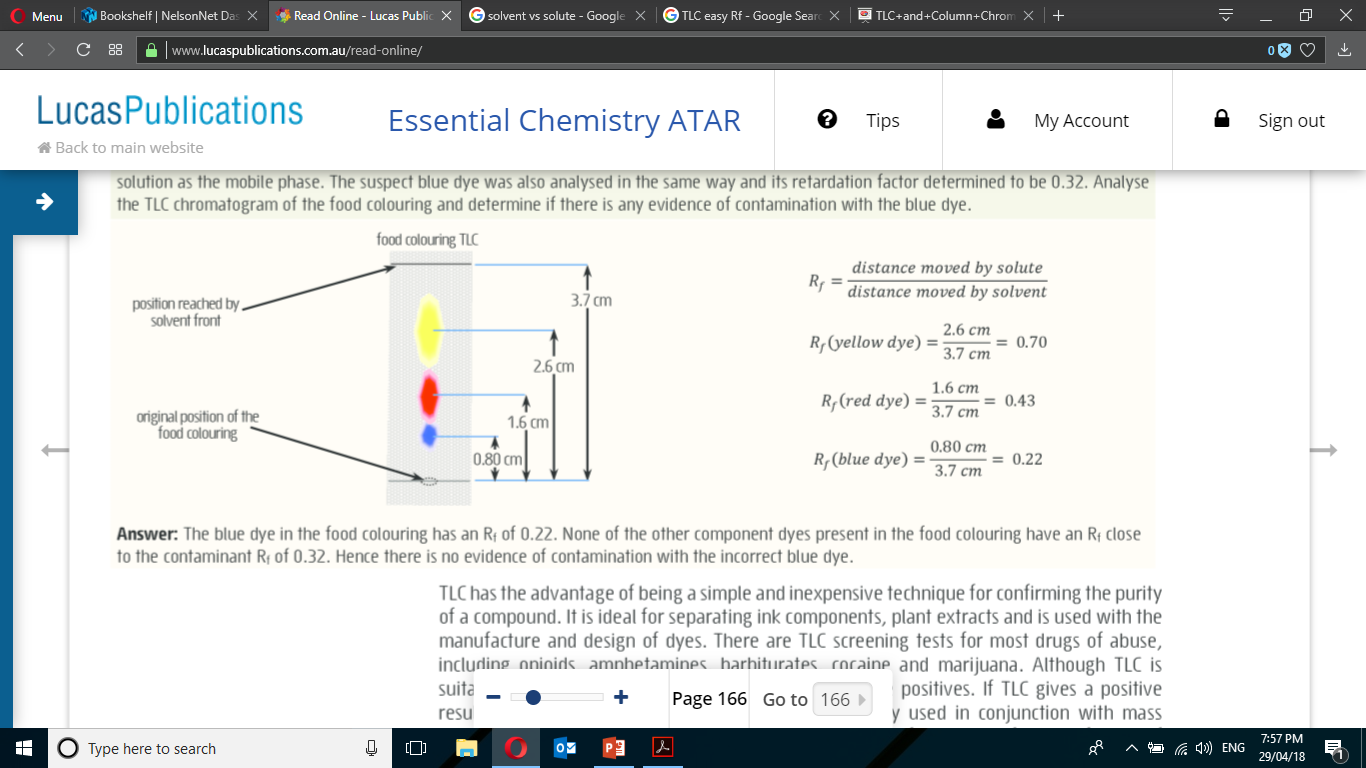 Calculating retention factor (Rf)
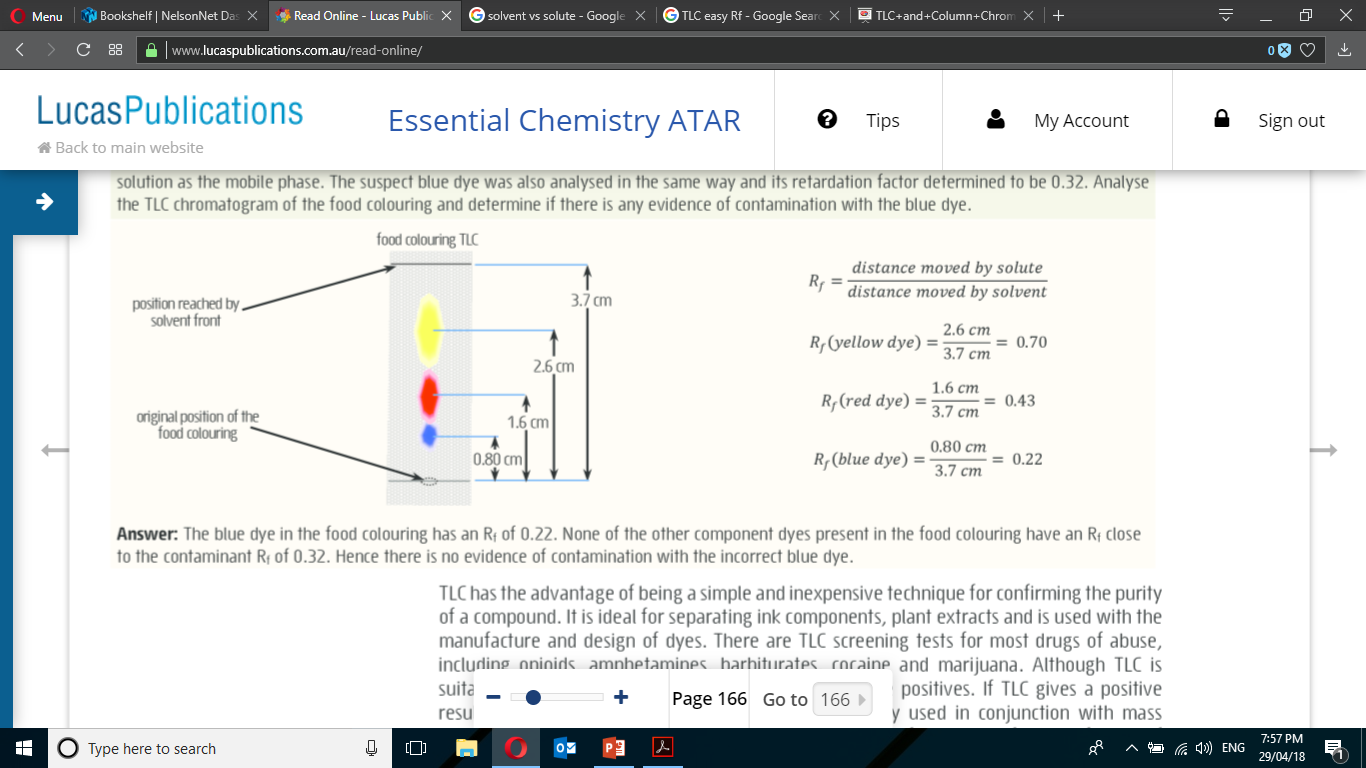 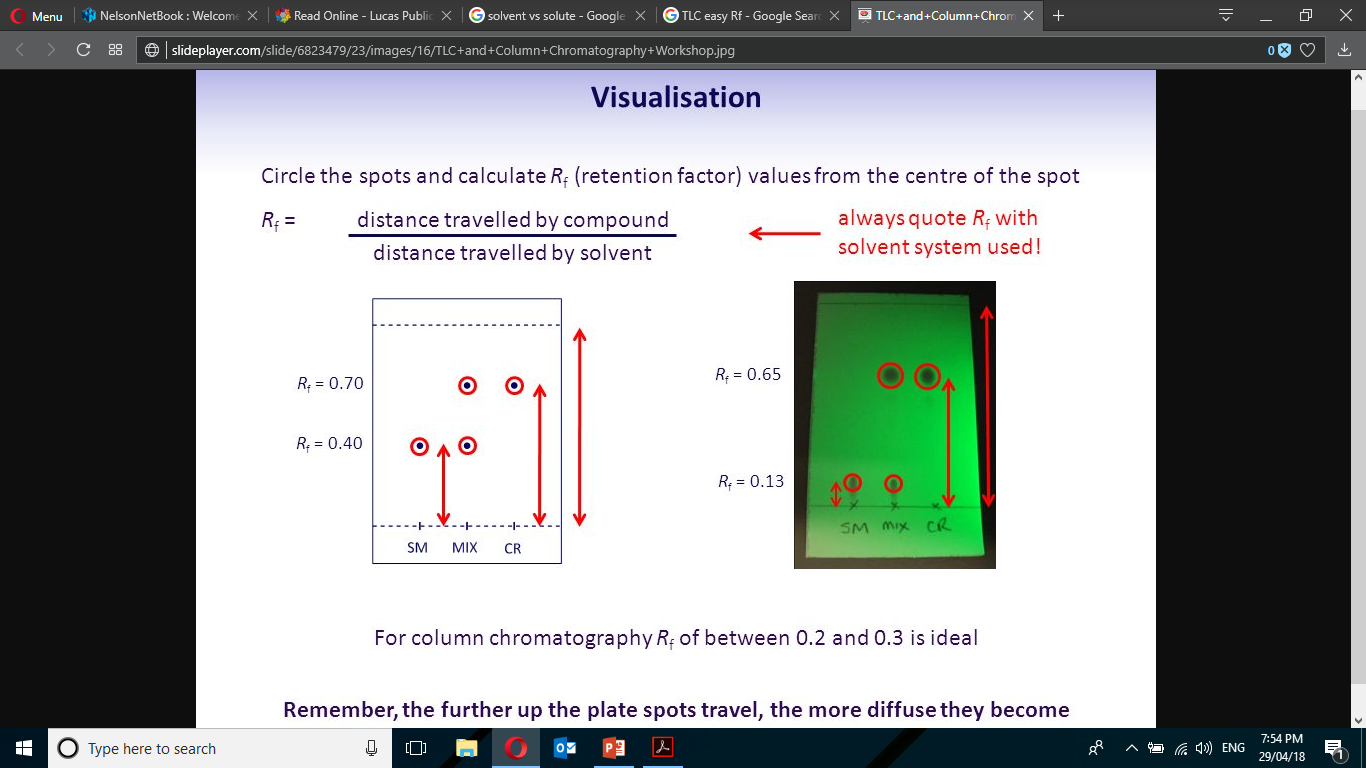 Column chromatography
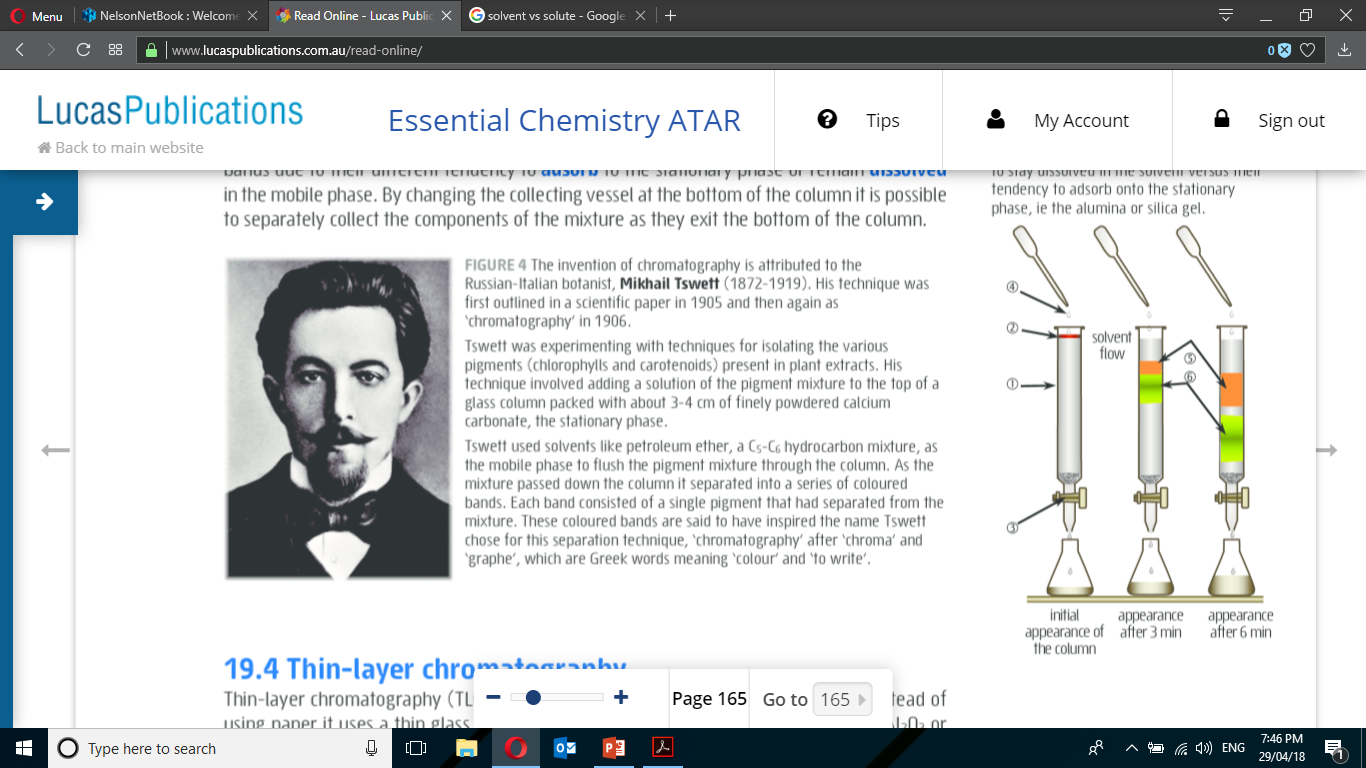 Stationary phase of silica gel (SiO2) or Alumina (Al2O3) – polar

Separate components which retain to the stationary phase differently
Gravity moves solvent downwards.

Eg.
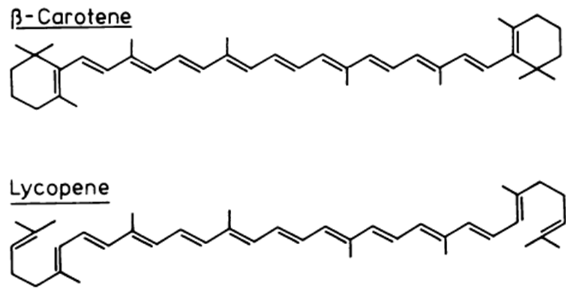 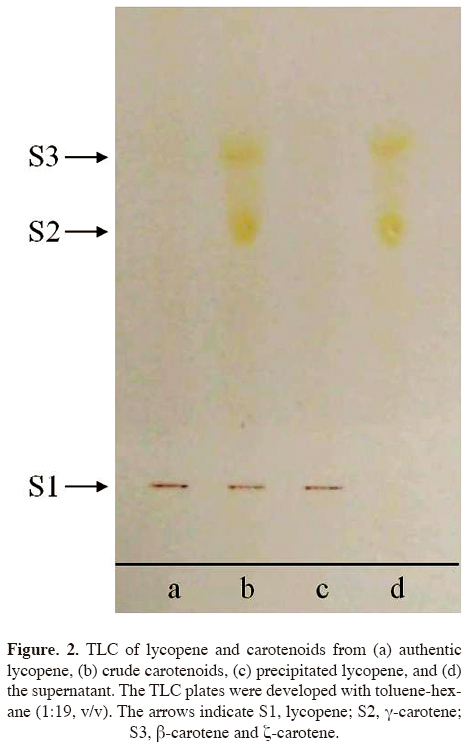 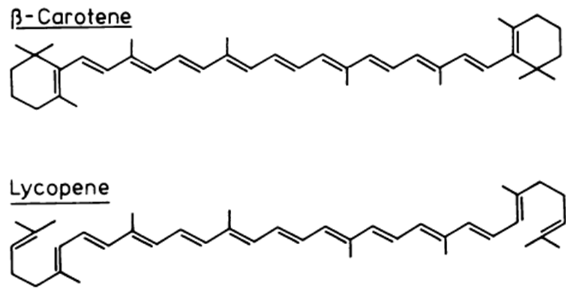 Gas Chromatography (GC)
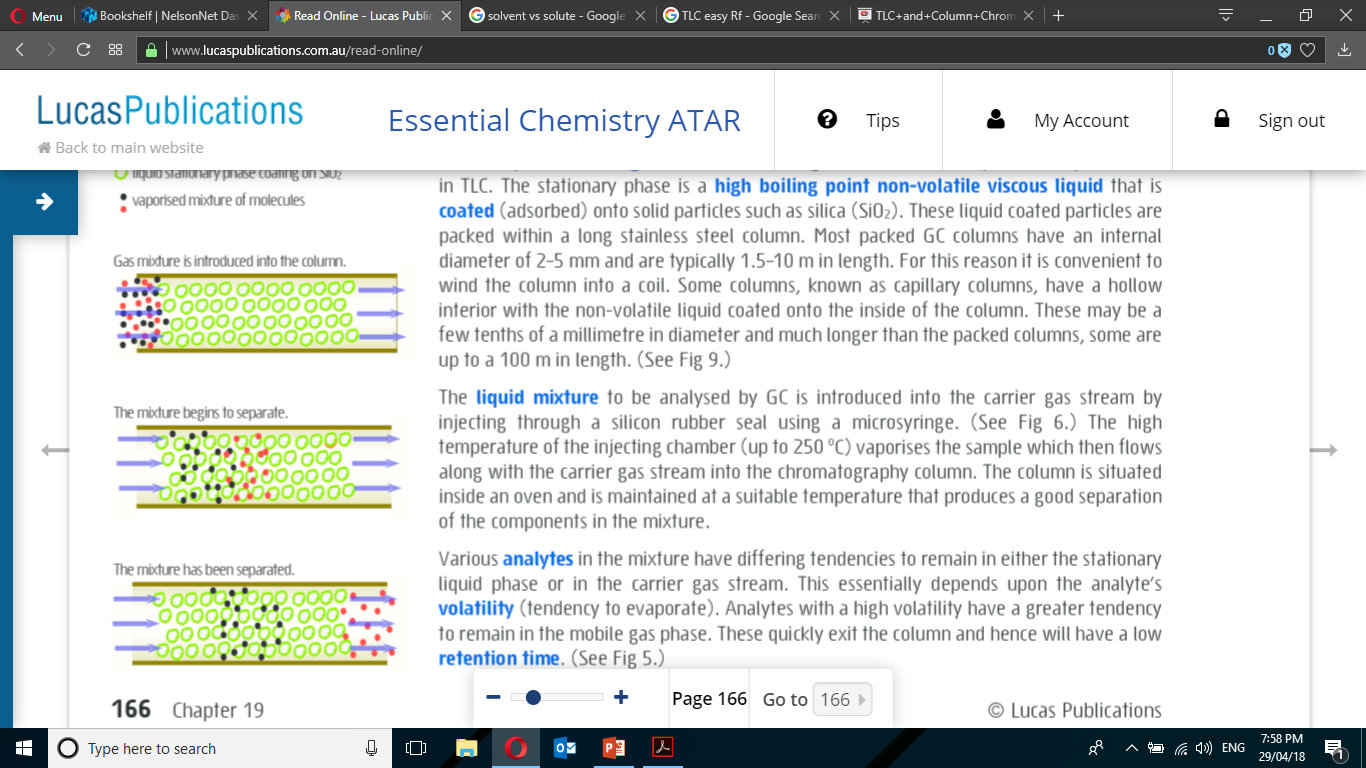 Identify concentrations in complex mixtures

Mobile phase is an inert carrier gas (He, N2)
Stationary phase – viscous liquid coated on silica (SiO2)
Stationary phase particles packed into a small column (2-5 mm width, 1.5-10 m long)

Compounds are retained based on volatility.
GC
High volatility (weak intermolecular forces) are eluted first as they prefer the mobile phase.
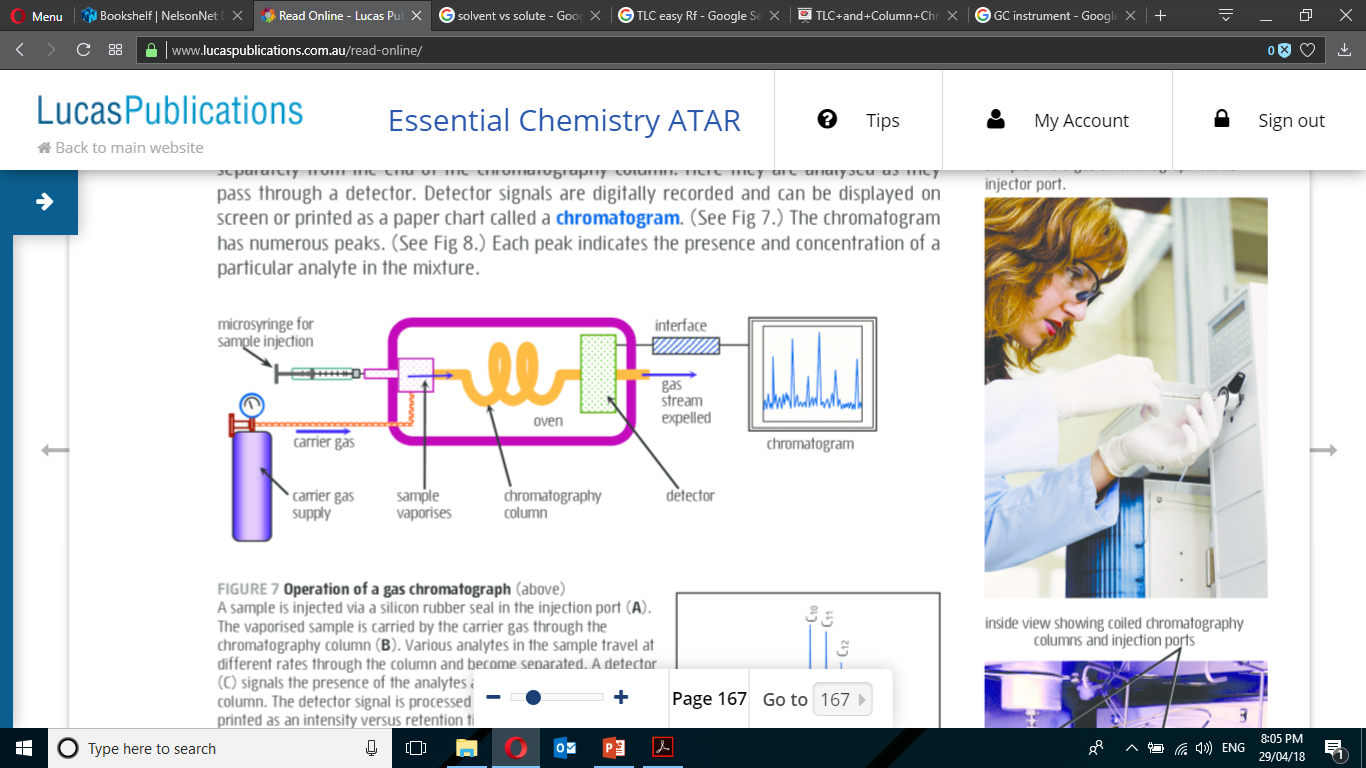 High Performance Liquid Chromatography (HPLC)
GC can be used for low boiling point mixtures but not high boiling point/ temperature sensitive. Compounds with a molecular weight greater than 300 g mol-1 cannot typically be analysed.

Stationary phase – SiO2 packing in column 3-5 mm width, 10-30 cm length. POLAR

Mobile phase – non-polar solvent

Retention based on polarity.
HPLC
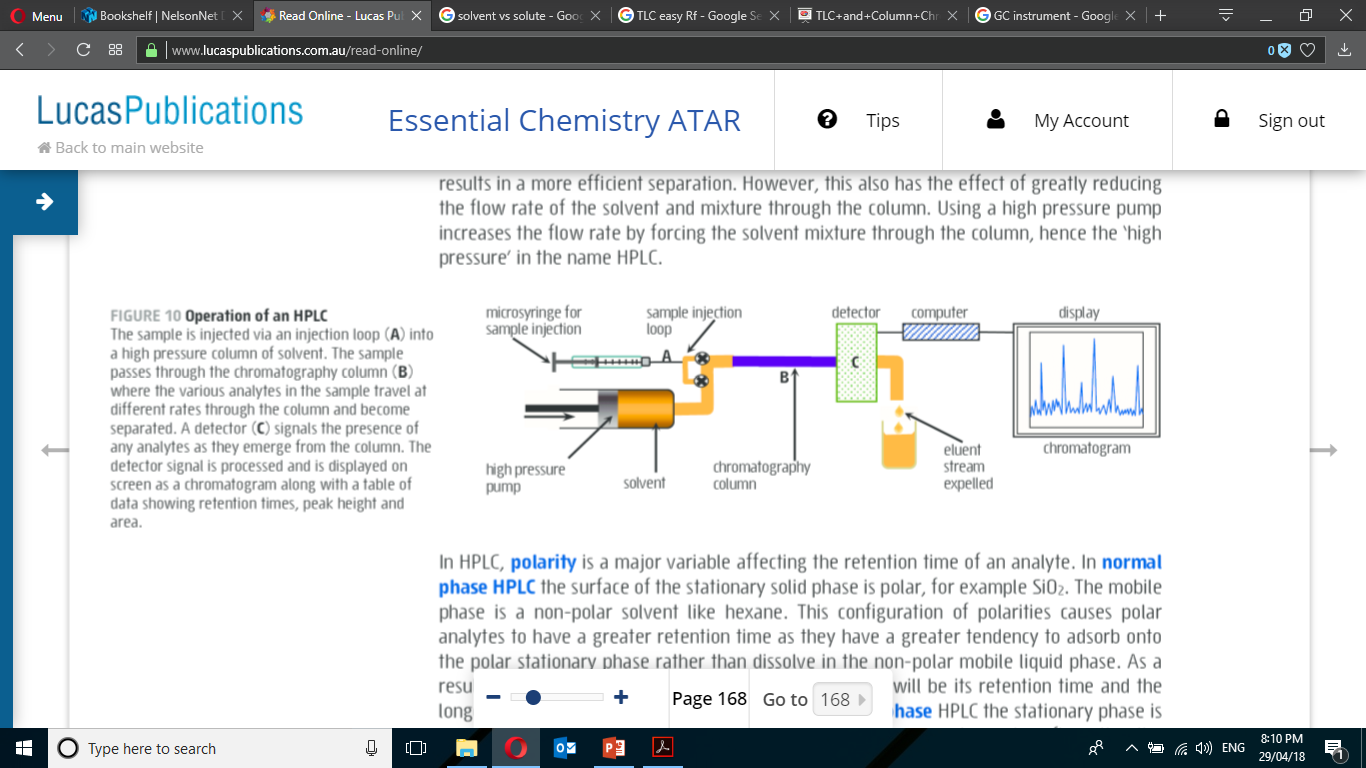 HPLC
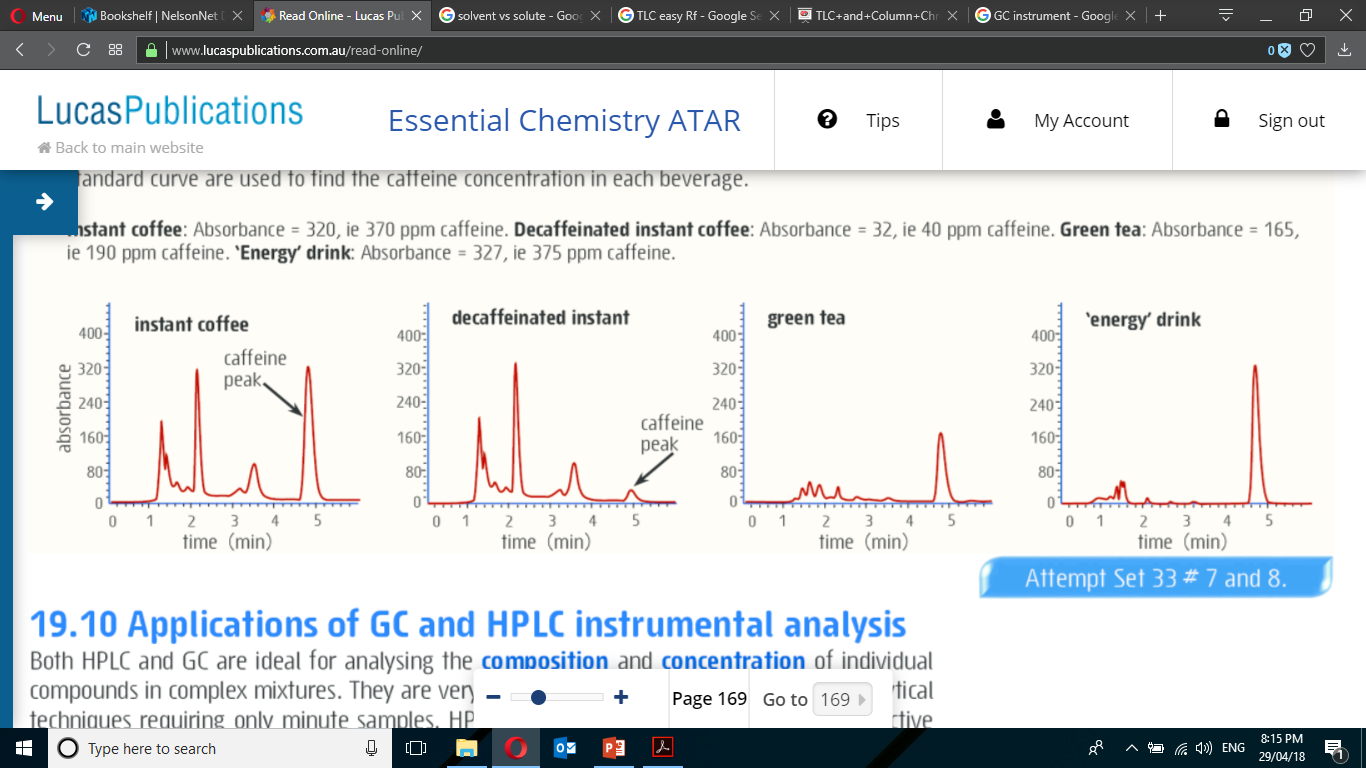